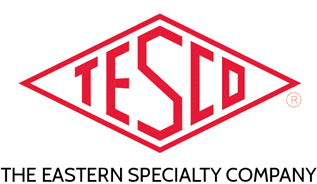 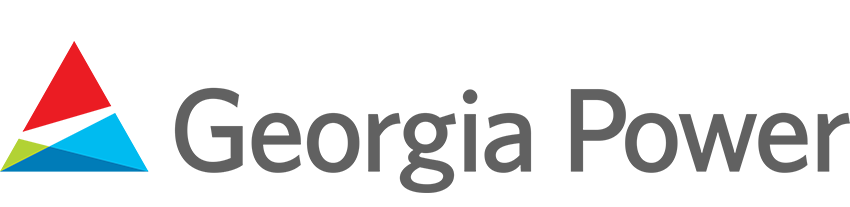 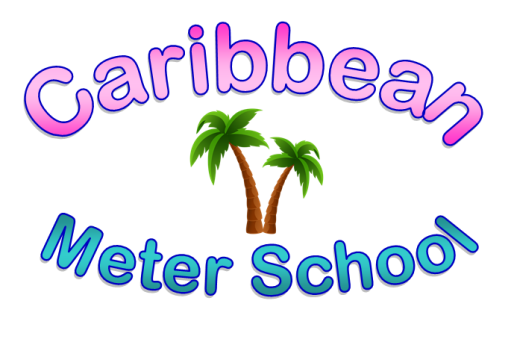 Caribbean Meter School
June 19-21, 2017
Atlanta, GA
Welcome and Introductions
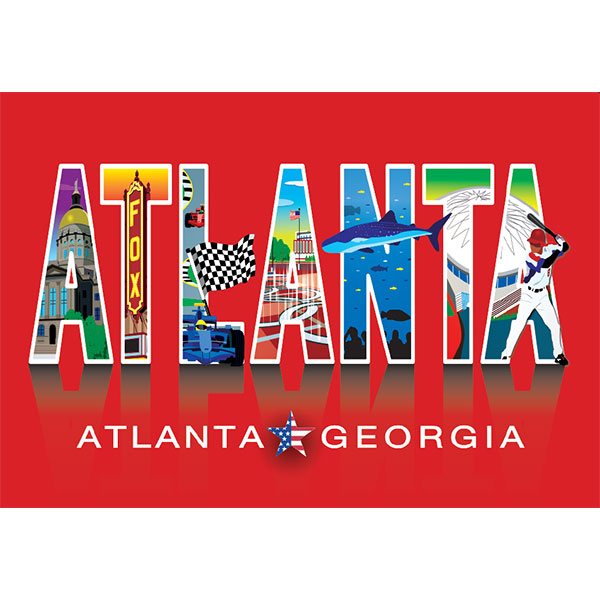 Welcome, attendees!

Bahamas Power and Light
Aneka Greene
Tamal Hanna

Anguilla Electricity Company Ltd.                  (ANGLEC)
Darrell Bryan
Dwayne Proctor
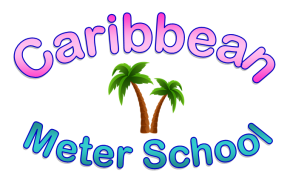 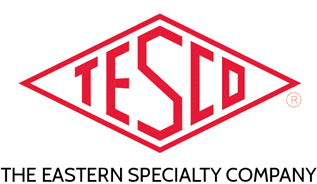 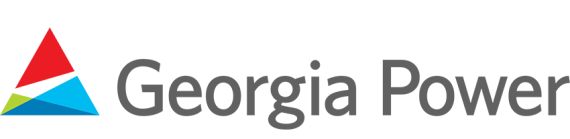 Welcome and Introductions
Your instructors:

TESCO – The Eastern Specialty Company
Tom Lawton, President
John Greenewald, Sales Manager
Vernon White, Southeast Regional Sales Manager

SAMSCO – Spartan Armstrong Metering Supply Company
John Kretzschmar

Georgia Power
Mark Wellden
Trent Christian
George Johnson
Art Lowery
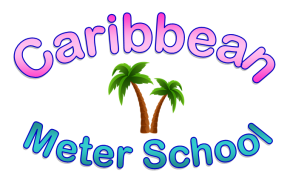 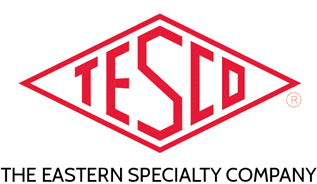 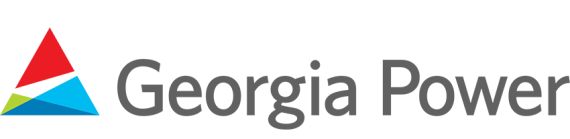 Curriculum and Agenda
Monday, June 19, 2017
10:30 a.m. – 11:00 a.m.	Introductions, Curriculum, and Agenda
11:00 a.m. – 12:15 p.m.	Fundamentals of Single Phase Meter Testing and 			Site Verification presented by John G. and 				Vernon
12:15 p.m. – 1:00 p.m. 	Lunch
1:00 p.m. – 1:30 p.m. 	Tour of Georgia Power Shop and Lab
1:30p.m – 3:30 p.m.		Hands-on Single Phase and Three Phase Self 			Contained Testing and Service Verification 				presented by Georgia Power	
3:30 p.m. – 4:30 p.m.		Fundamentals of Transformer Rated Field Meter 			Testing and Site Verification presented by John G.
4:30 p.m. – 5:00 p.m. 	Current topics Q&A with Tom
Adjourn for dinner
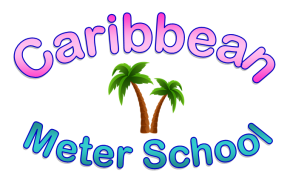 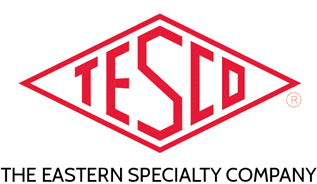 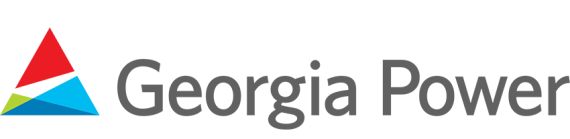 Curriculum and Agenda
Tuesday, June 20, 2017
8:30 a.m. – 10:30 a.m.	Hands-on Transformer Rated Solid State Polyphase 			Meter Testing presented by Georgia Power
10:30 a.m. – 10:45 a.m.	Break
10:45 a.m. – 12:00 p.m. 	Reactive, kVA and 4 Quadrant Metering presented 			by John K.
12:00 p.m. – 1:00 p.m.	Lunch	
1:00 p.m. – 3:00 p.m.		Testing and Verification of Meter Installations Using 			Customer Load presented by Georgia Power
3:00 p.m. – 3:15 p.m.		Break
3:15 pm. – 5:00 p.m. 		Metering in a Post AMI World – Challenges and 			Changing Practices During and After Deployment 			presented by Tom
Adjourn for dinner
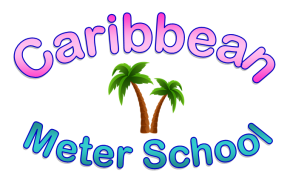 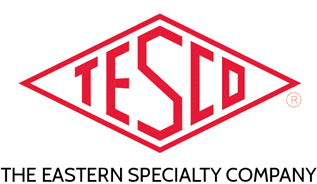 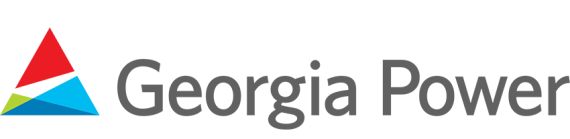 Curriculum and Agenda
Wednesday, June 21, 2017
8:00 a.m. – 10:30 a.m.	Meter Asset Tracking and the Power of Analytics in 			an AMI System presented by Tom
10:30 a.m. – 10:45 a.m.	Break
10:45 a.m. – 11:45 a.m. 	Hands on Review by Georgia Power
11:45 a.m. – 11:50 a.m.	Break
11:50 a.m. – 12:30 p.m.	Open Q&A and Closing with Tom	
12:30 p.m. – 1:30 p.m.	Continue informal discussion over lunch and 				adjourn!
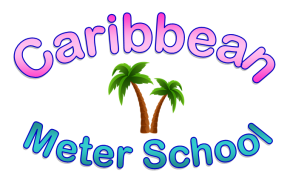 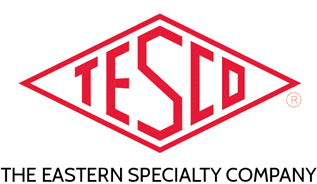 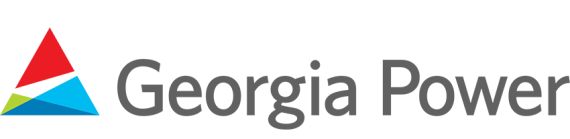